お口の幸せが
老後の幸せを左右する⁉
〜オーラルフレイル〜
2025年
山口県歯科衛生士会
口腔機能
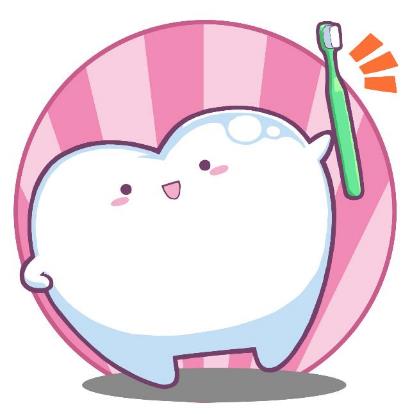 2
＜オーラルフレイルって？＞　病名ではなくキャッチフレーズ
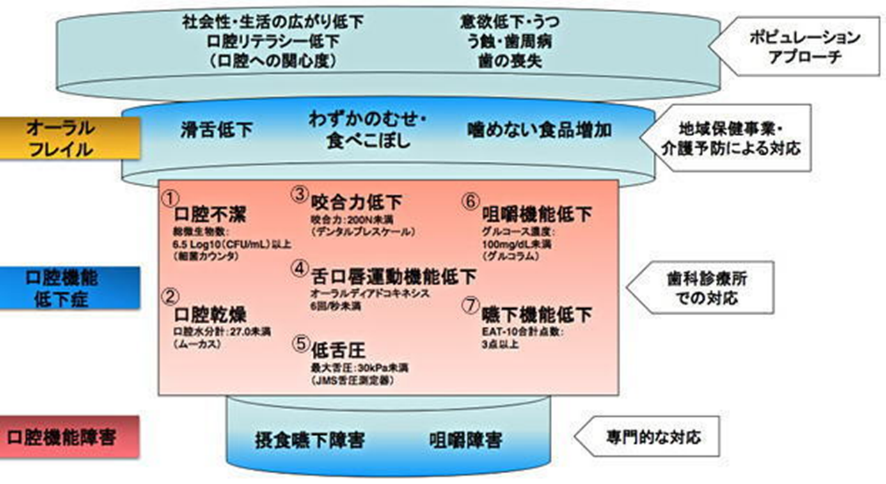 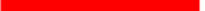 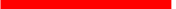 ＊フレイル⇒加齢によって心身が老い衰え社会との繋がりが減少した状態 」「Frailty（虚弱）」
＊口腔リテラシー⇒お口の健康と歯科に関する情報を「入手」「理解」「評価」「活用」する力
＊ポピュレーションアプローチ⇒集団(ポピュレーション)の潜在的な健康リスクに向き合うこと
3
＜オーラルフレイルに気付くポイント＞　介護は日々の観察から！
老化は口から始まる！
4
新型コロナウイルスが5類となった2023年5月～24年4月の
1年間で死者数が計3万2576人。インフルエンザの約15倍
＜日本人の死因＞
★日本人の死因令和６年版★
★日本人の死因令和４年版★
新型コロナウイルス感染症　47,635人
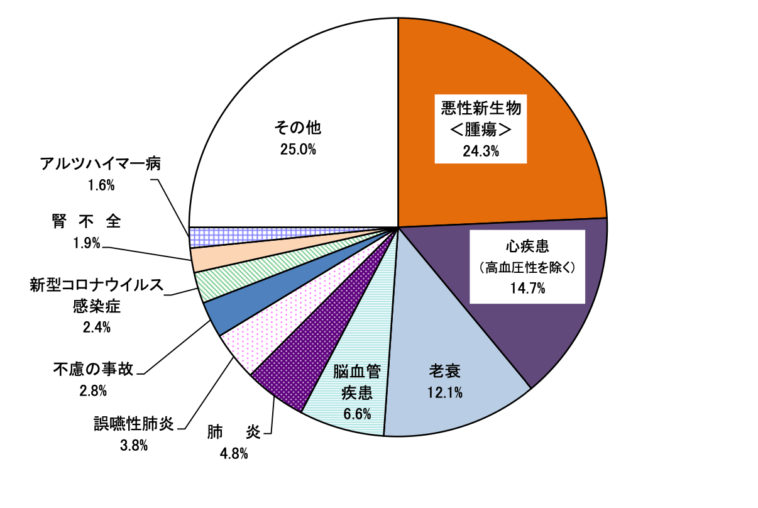 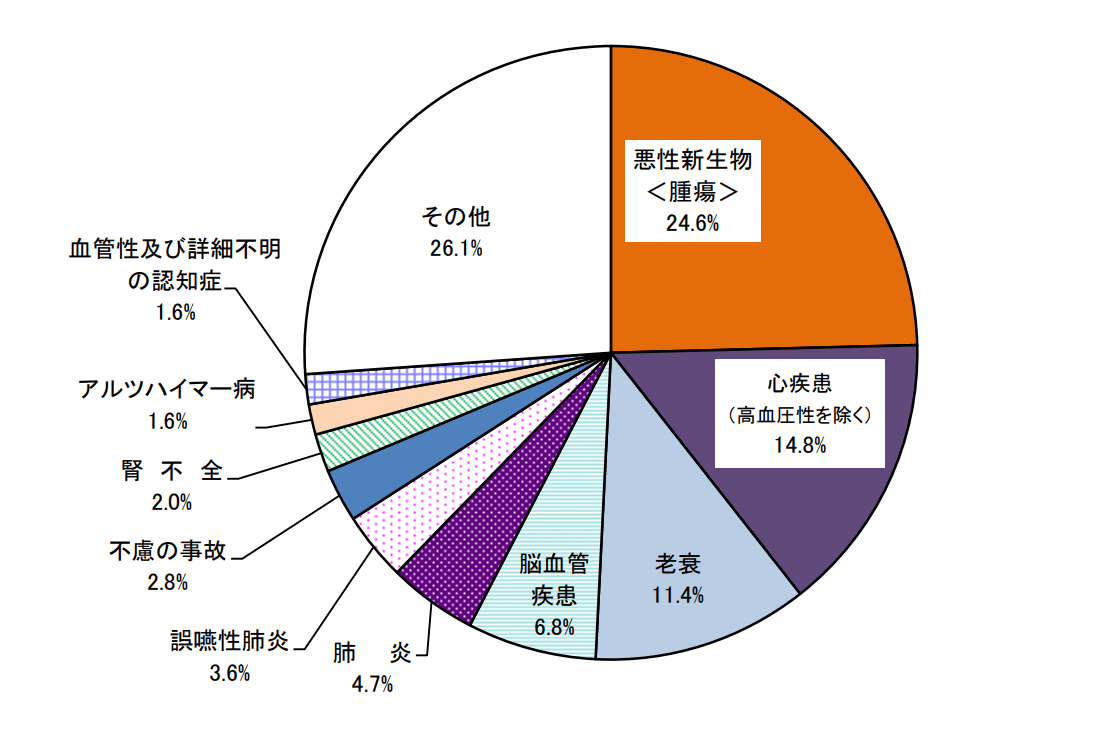 35,865人
【出典】厚労省「人口動態統計月報年計の概況」
75歳以上の4位・5位は肺炎による死亡
山城新伍・中村勘三郎・周富徳さんなど
5
＜誤嚥とかムセ・食事中の咳ってどうやって起きる？＞
筋肉の動き
★食べる前★
★食べる最中★
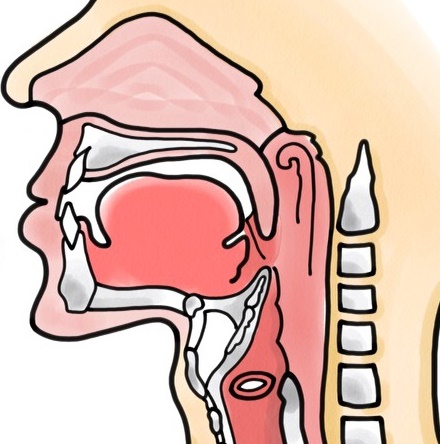 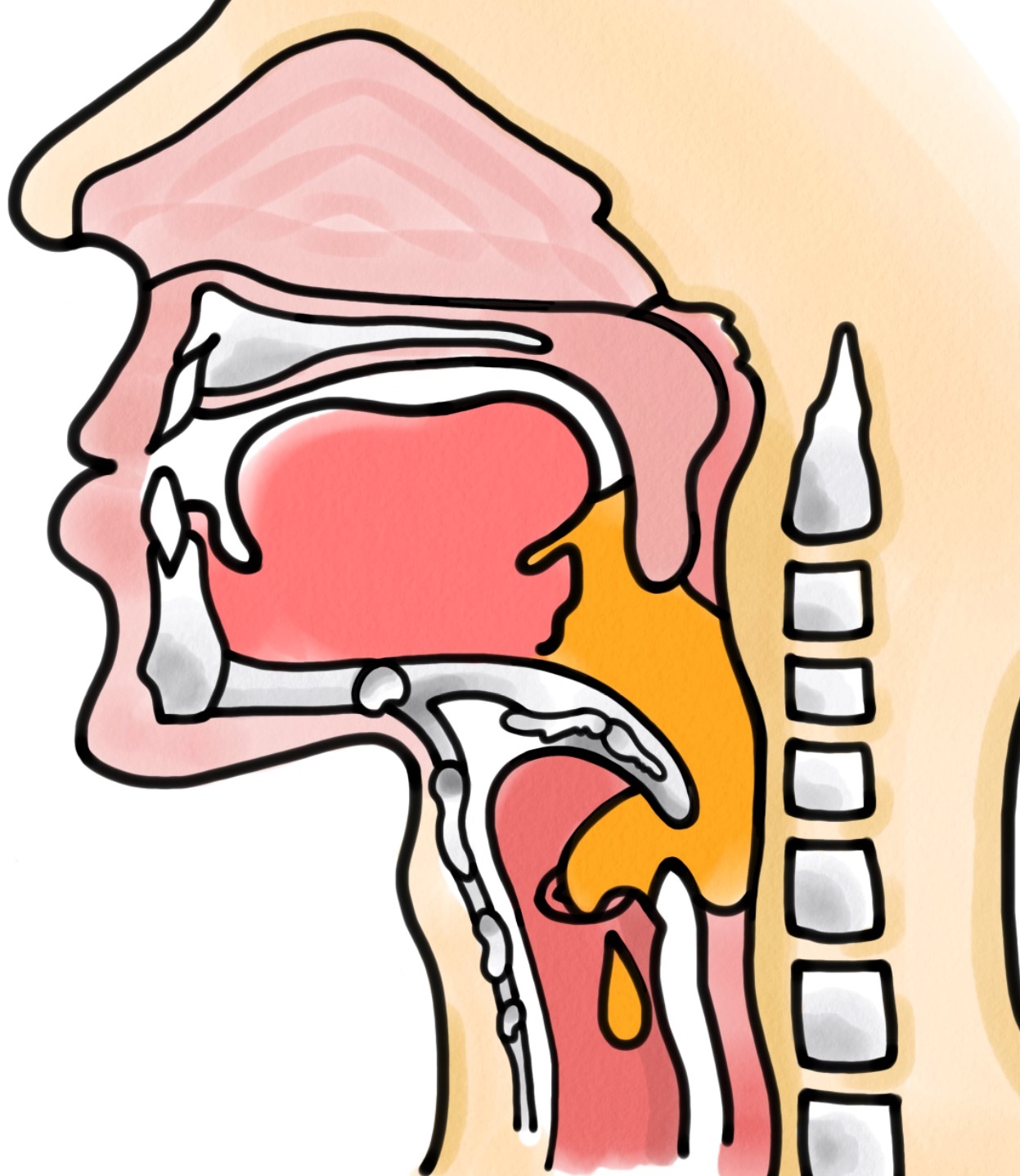 口蓋垂
喉頭蓋
声帯
食道
気管
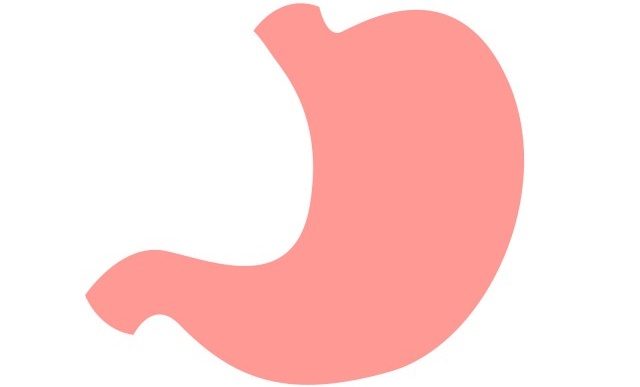 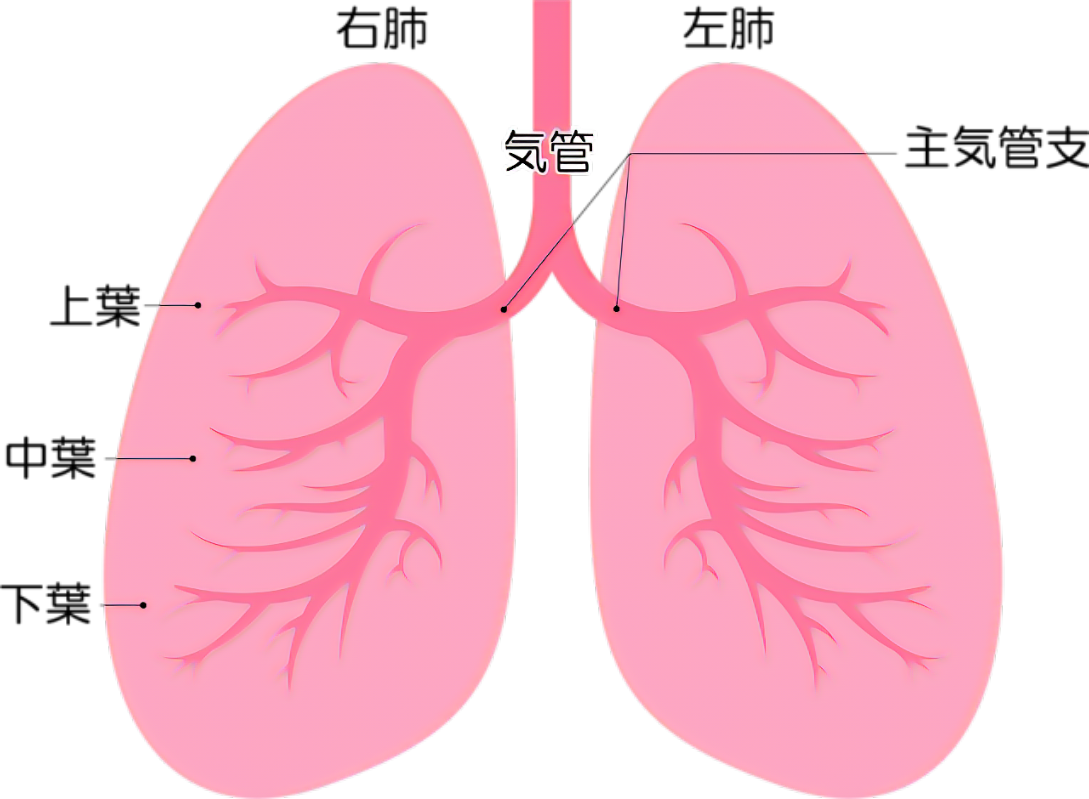 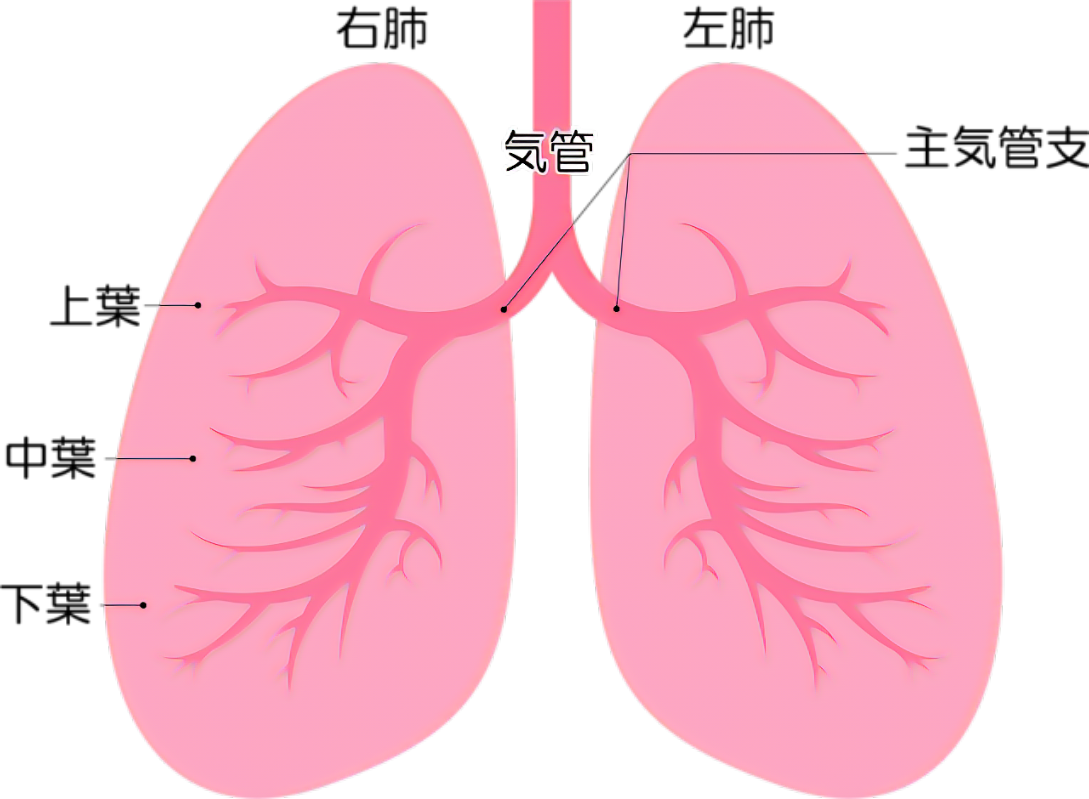 6
＜食べるときの首の角度は？＞
姿勢が一番大事！食事中のムセの頻度も歴然と変わる！
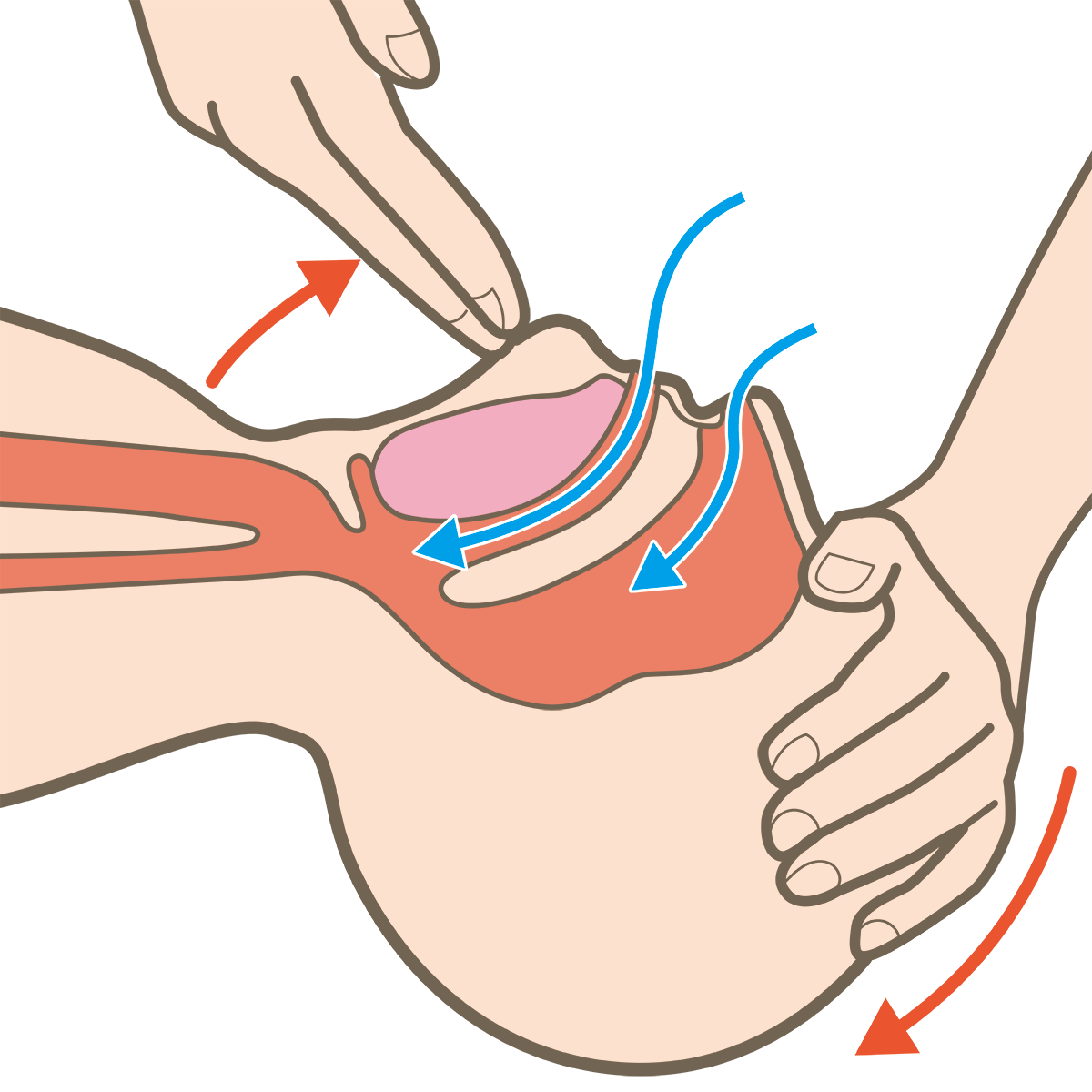 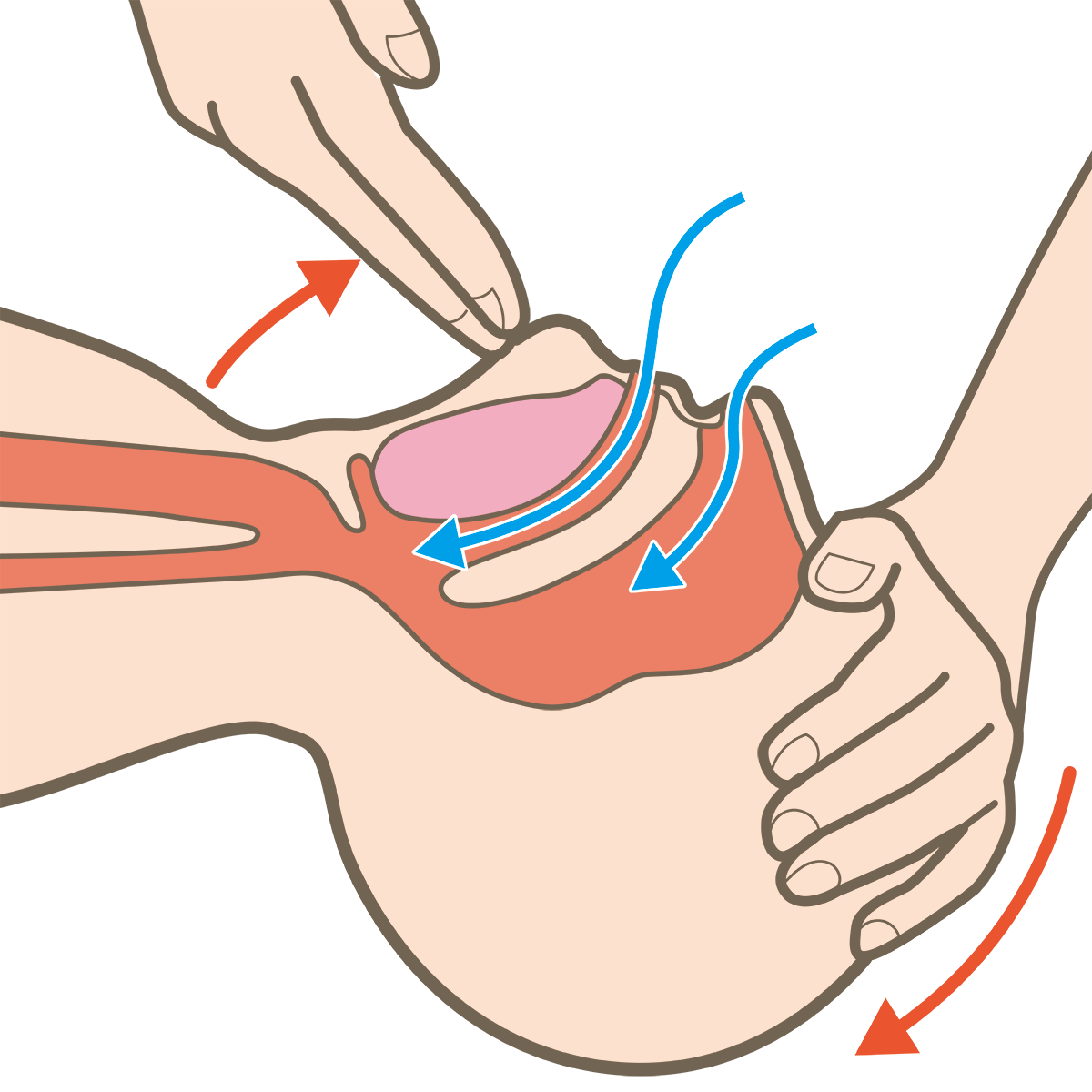 ★気道確保★
上を向いて食べたり飲んだりしちゃあダメ！
7
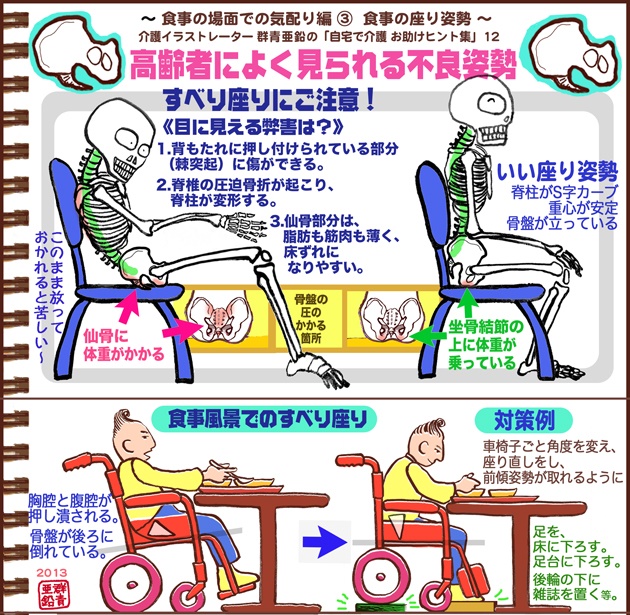 8
出展）介護ライブラリイ
お歳を重ねるほどボイトレが必要！
＜カラオケの効果＞
カラオケ効果
参照） MSDマニュアル
9
＜窒素死っていま今もあるの？＞　窒息ってどうやって起きる？
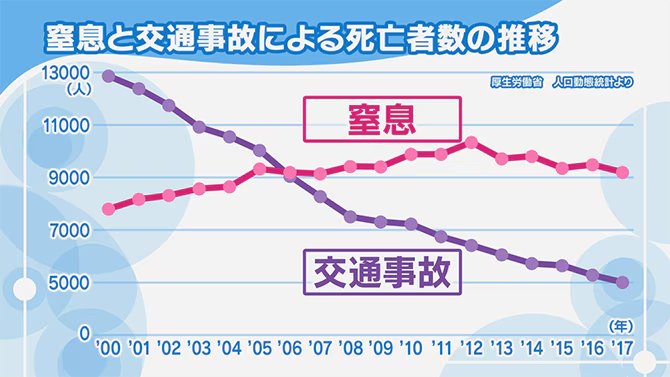 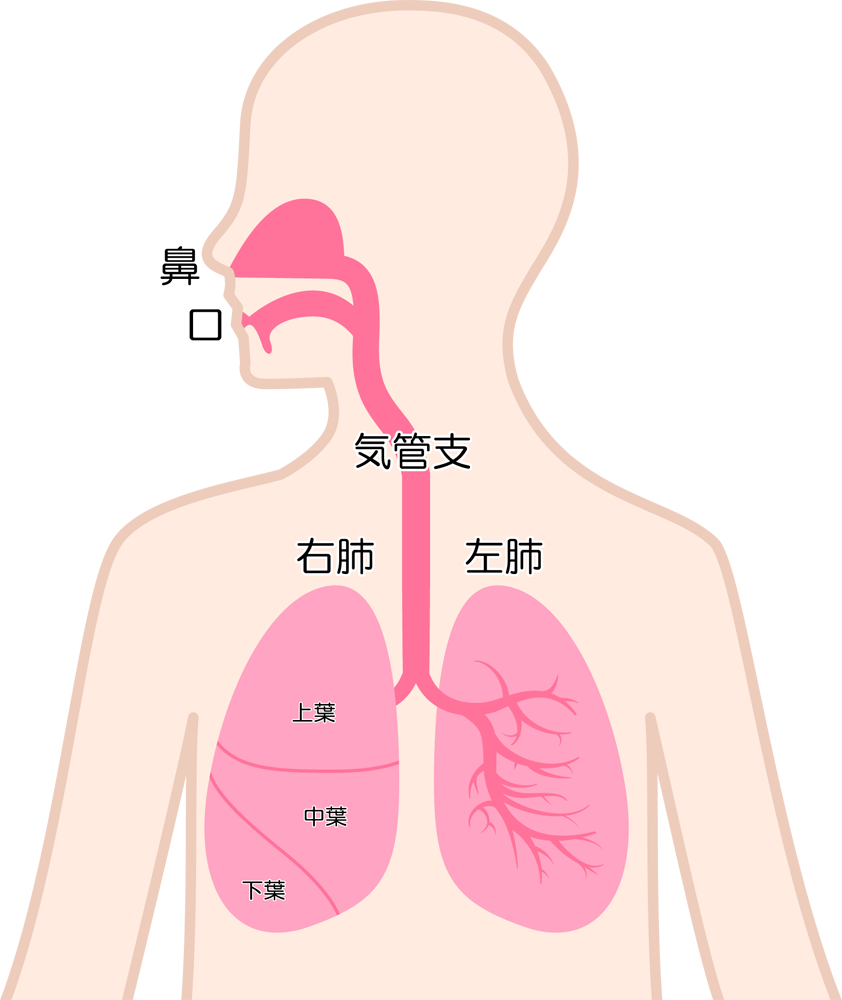 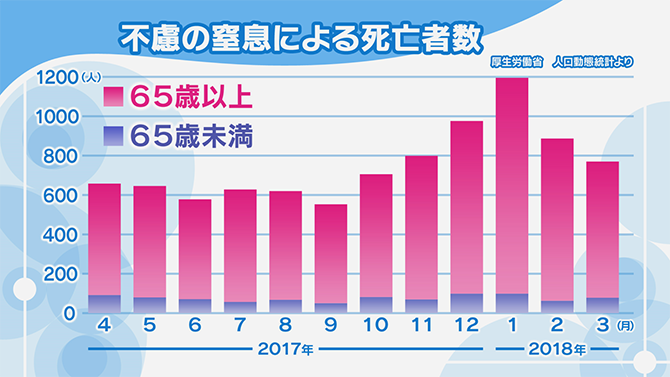 ♪　　♪　　♪
　　♪　　♪
声帯
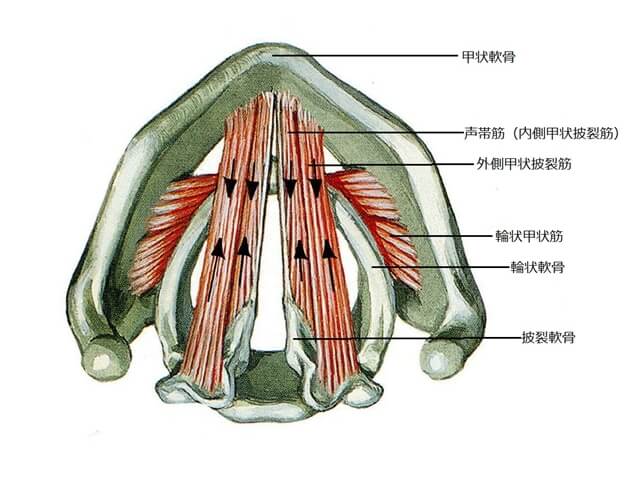 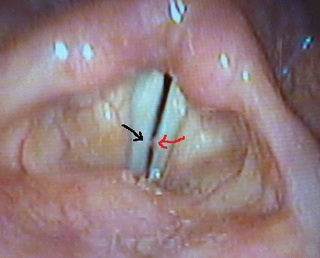 筋肉の動き
出展） ChemicalVoice
出展） 松永クリニックHP
10
＜横隔膜と喀出力＞
窒息しない為に必要！
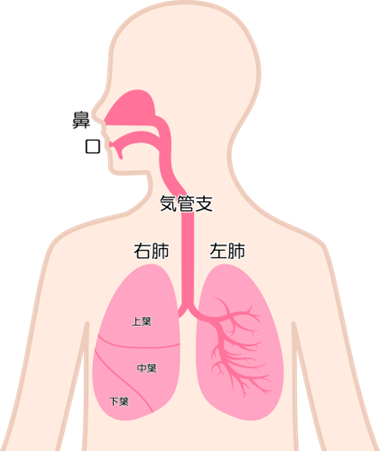 ★横隔膜を鍛えると…★
　　人体最大の吸気筋


・喉に詰まりそうになった
　時に咳で吐きだせる
・血行改善
声帯
・胸やけや逆流性食道炎予防
・自律神経のバランスを
　整えるマッサージ
肺
筋肉
横隔膜
11
＜毎日の食事で咀嚼回数を増加＞　そのお粥、本当に必要？まさにフレイル状態だった
症例：男性　前頭側頭型認知症　粥　食事全介助
a)１か月半後
うがいが
３回できるようになった

b)流涎も
なくなった
・毎日の食事がリハビリになる！
・何が理由でお粥になったのかを確認
・しっかり噛めていればお粥の必要はないかも…
12
＜パタカラ体操」＞
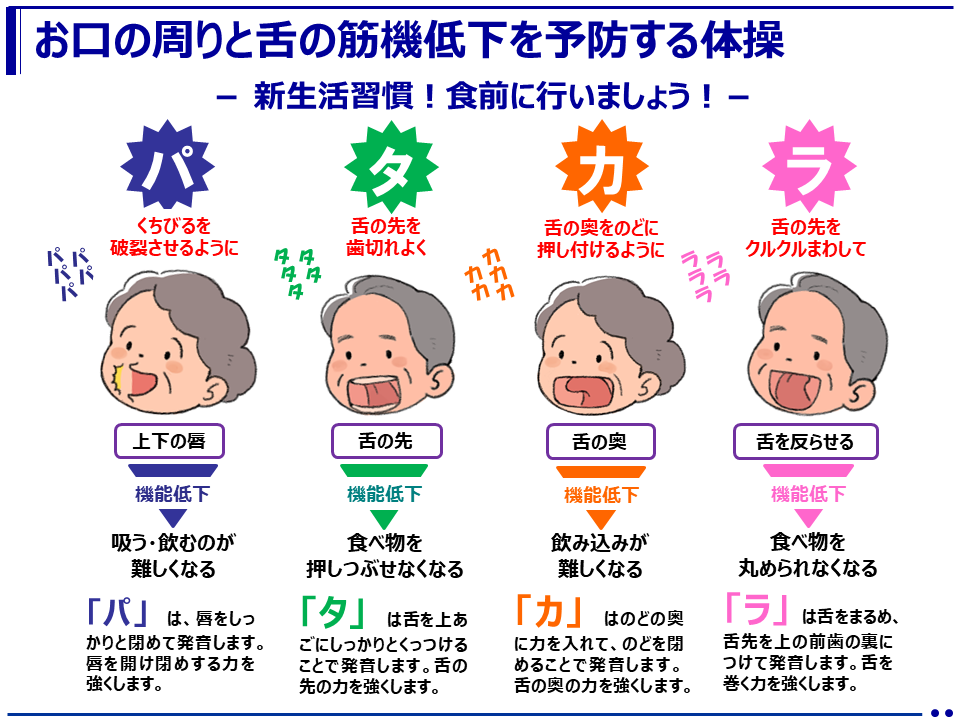 出展）健康づくりポータルサイト
13
＜宇部で生まれた「あいうべ体操」＞　口呼吸等も予防
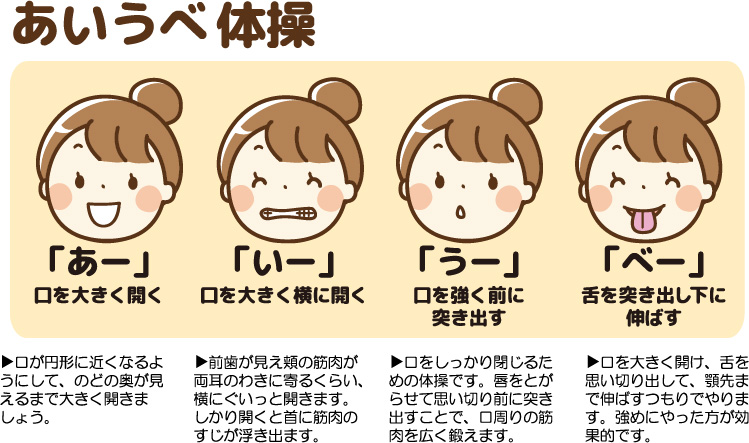 出展）haruiro-family.com
14